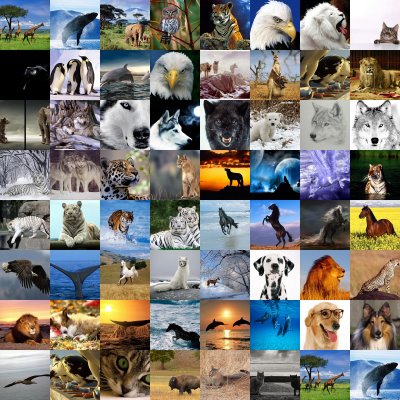 THE ANIMALSLOS ANIMALESNATALY GONZÁLEZ ZAPATA9°2#14
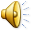 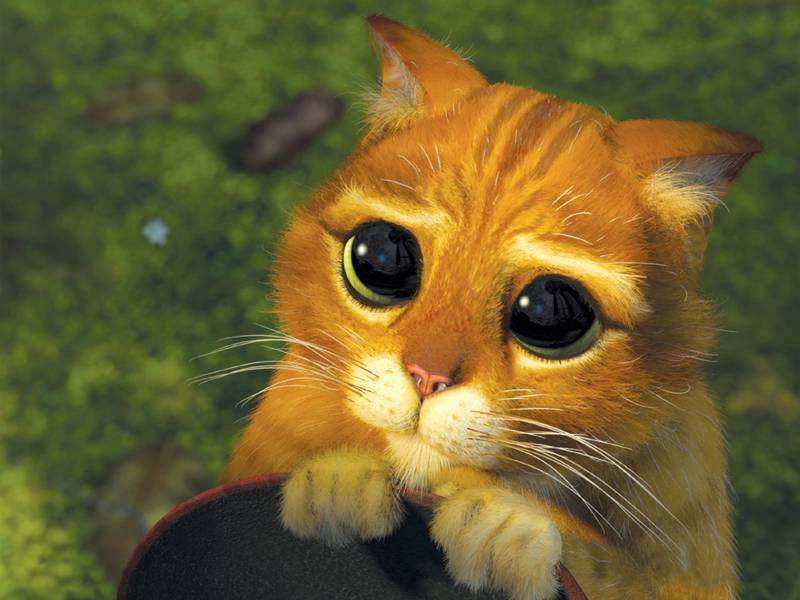 GATO
CAT
GOAT
DOG
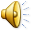 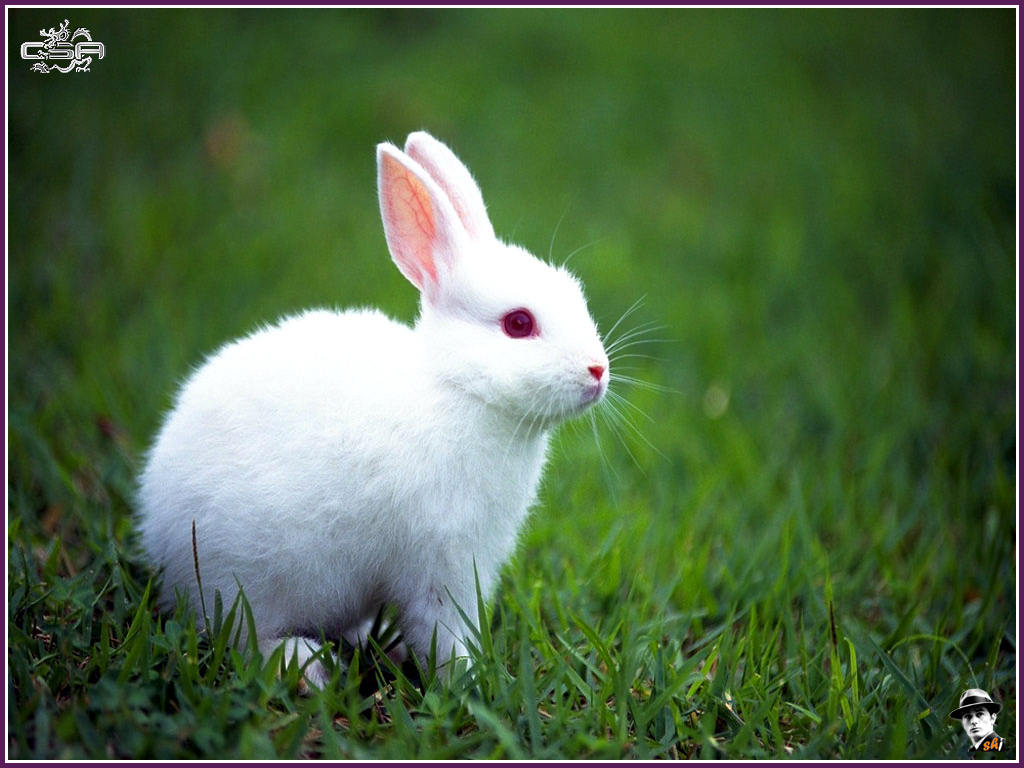 CONEJO
DOG
PINK
RABBIT
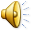 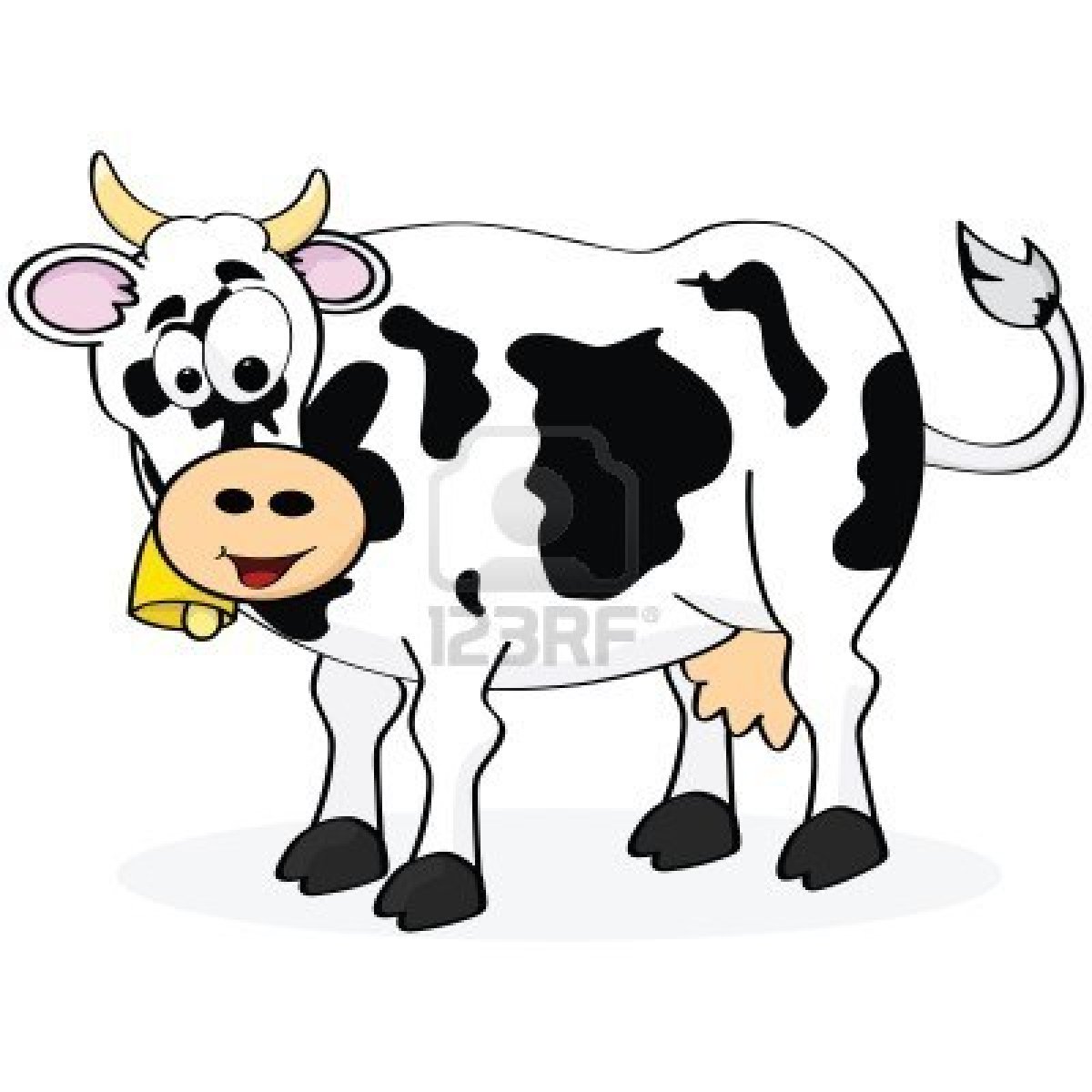 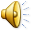 VACA
COW
BEE
MONKEY
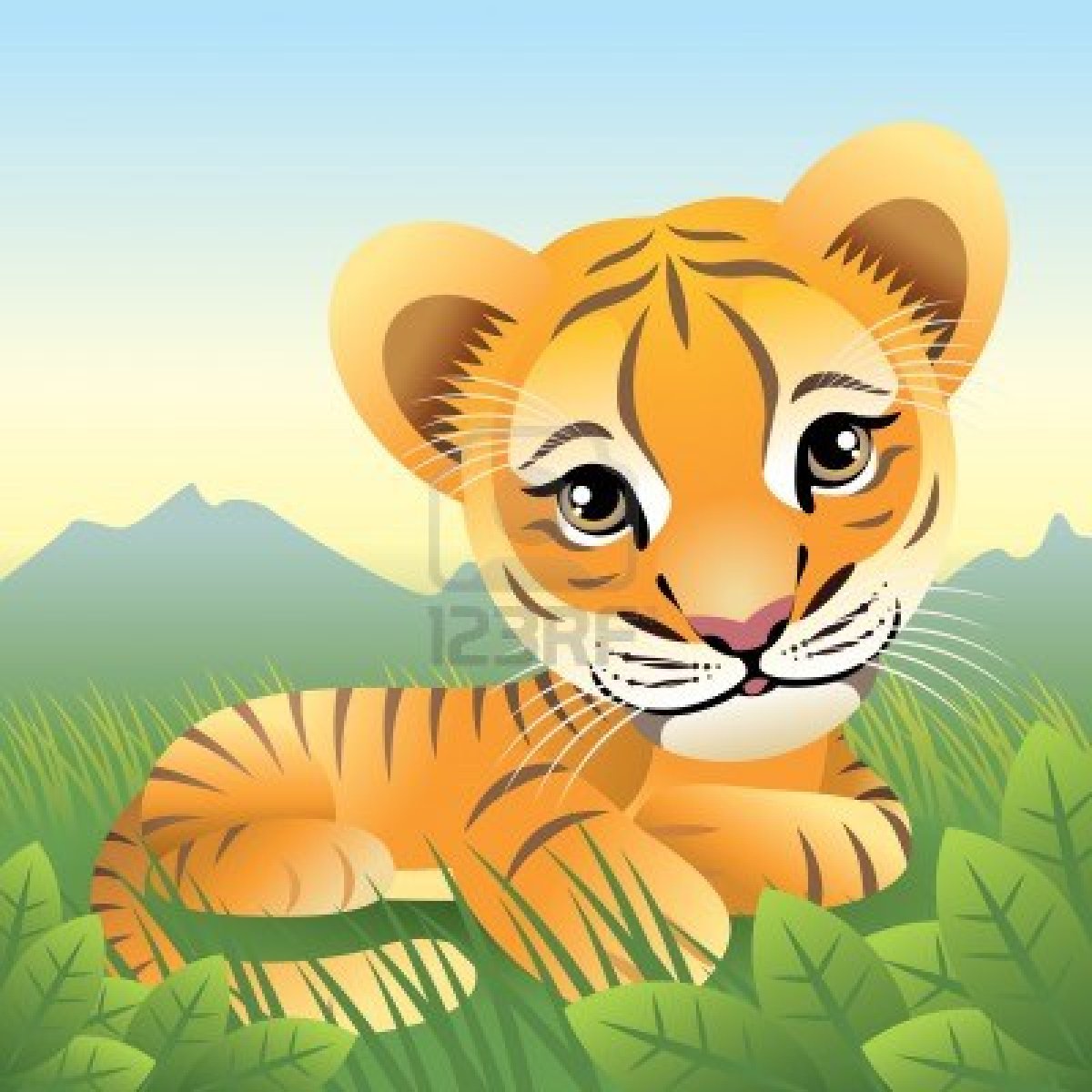 TIGRE
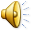 DOG
LION
TIGER
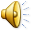 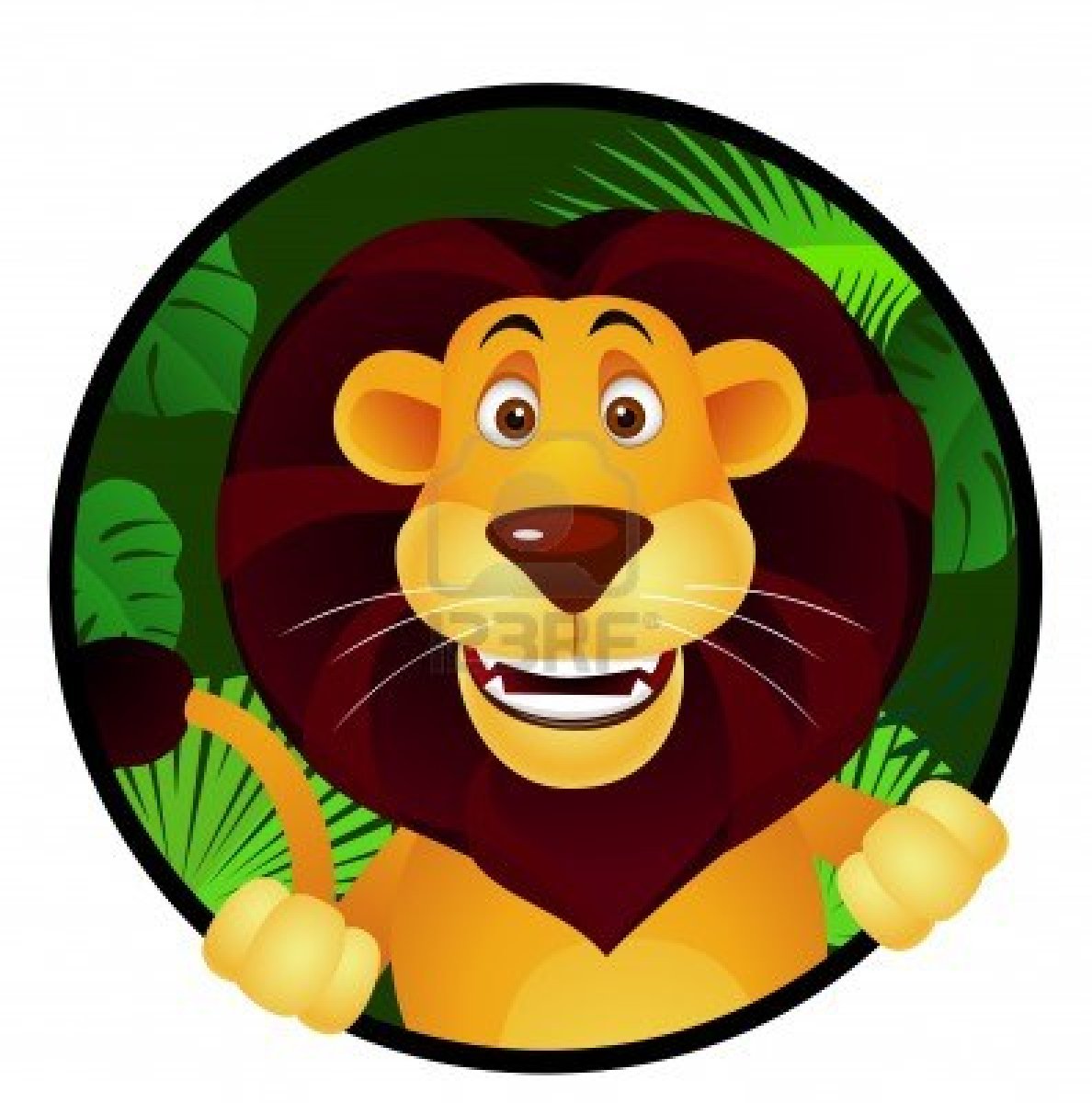 LEÓN
ZEBRA
LION
DOG
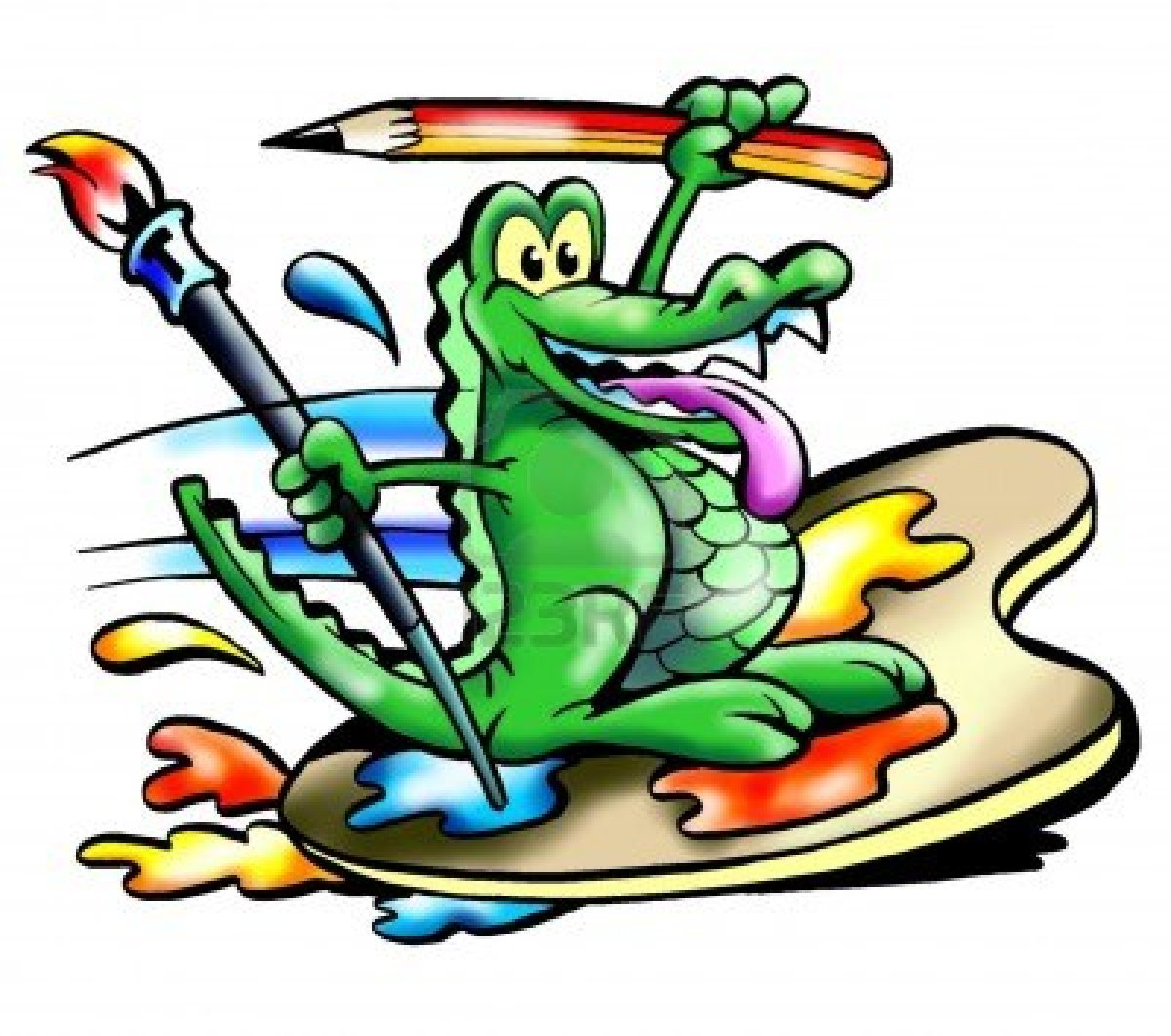 COCODRILO
INSECT
ZEBRA
CROCODILE
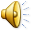 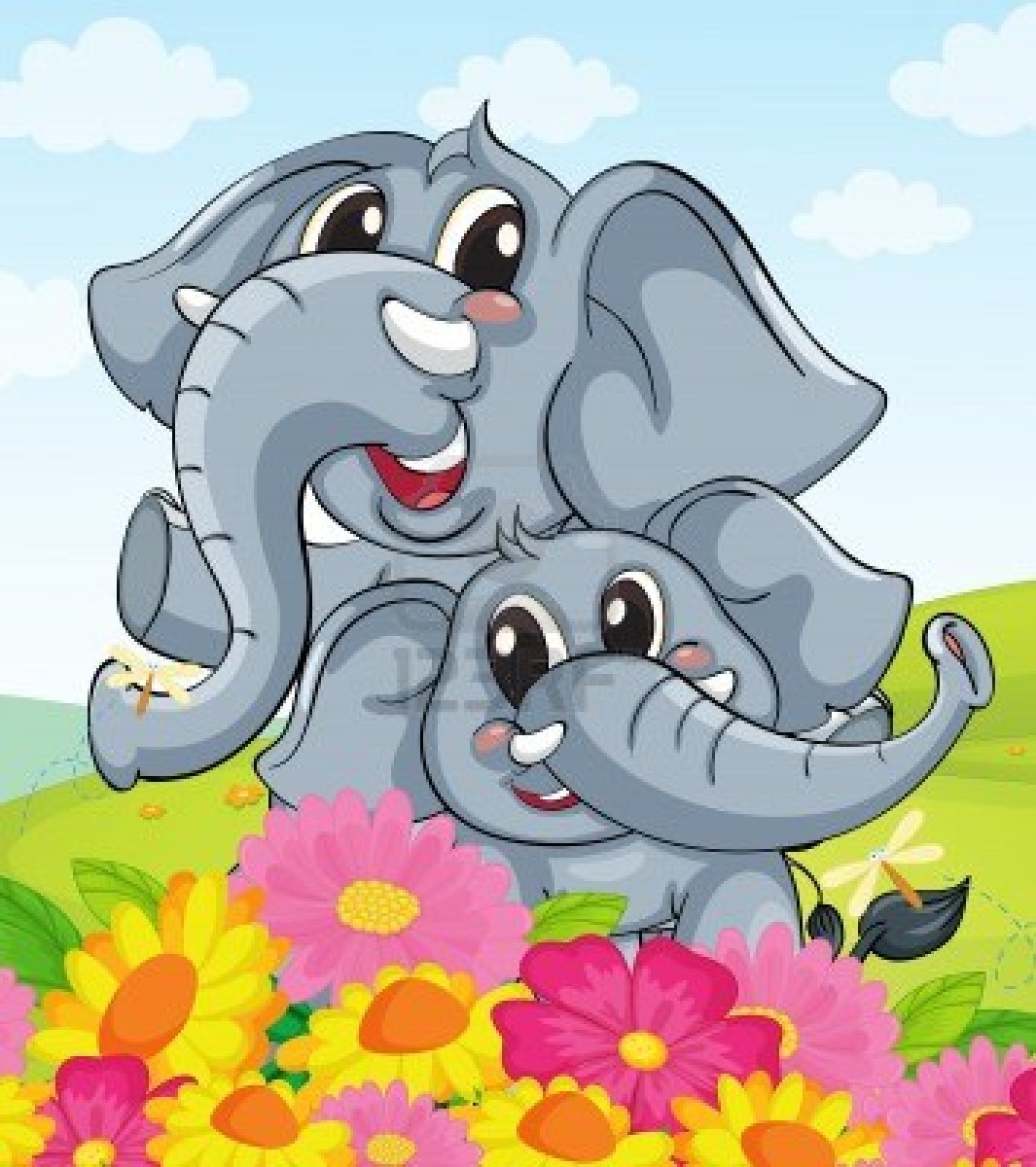 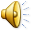 CAT
PINK
ELEPHANT
ELEFANTE
HIPOPÓTAMO
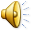 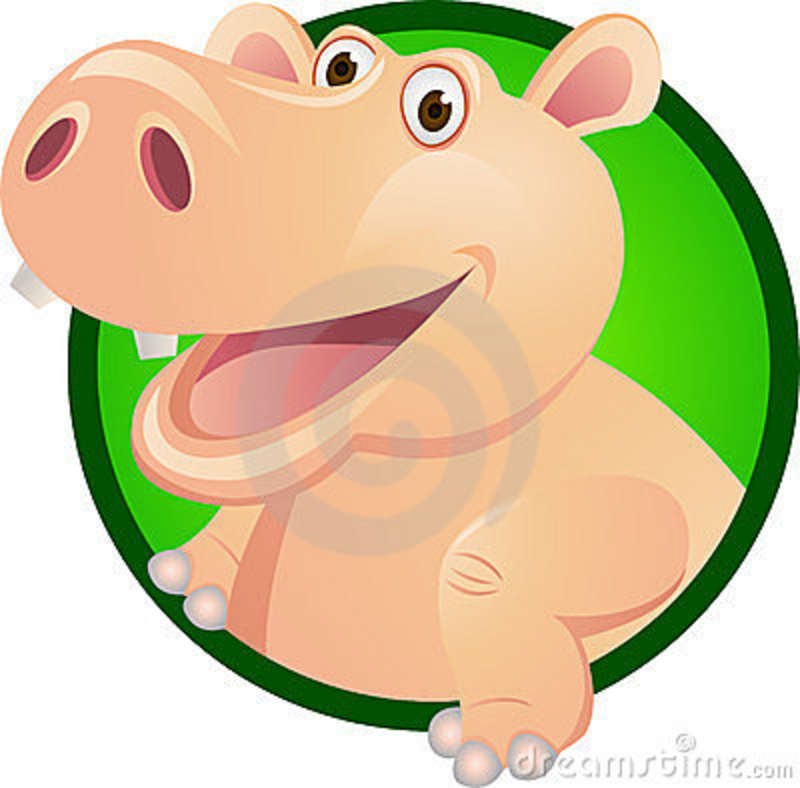 DONKEY
MONKEY
HIPPOPOTAMUS
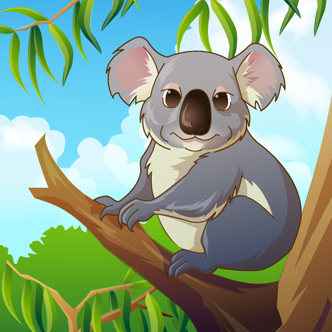 COALA
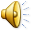 MONKEY
ZEBRA
KOALA
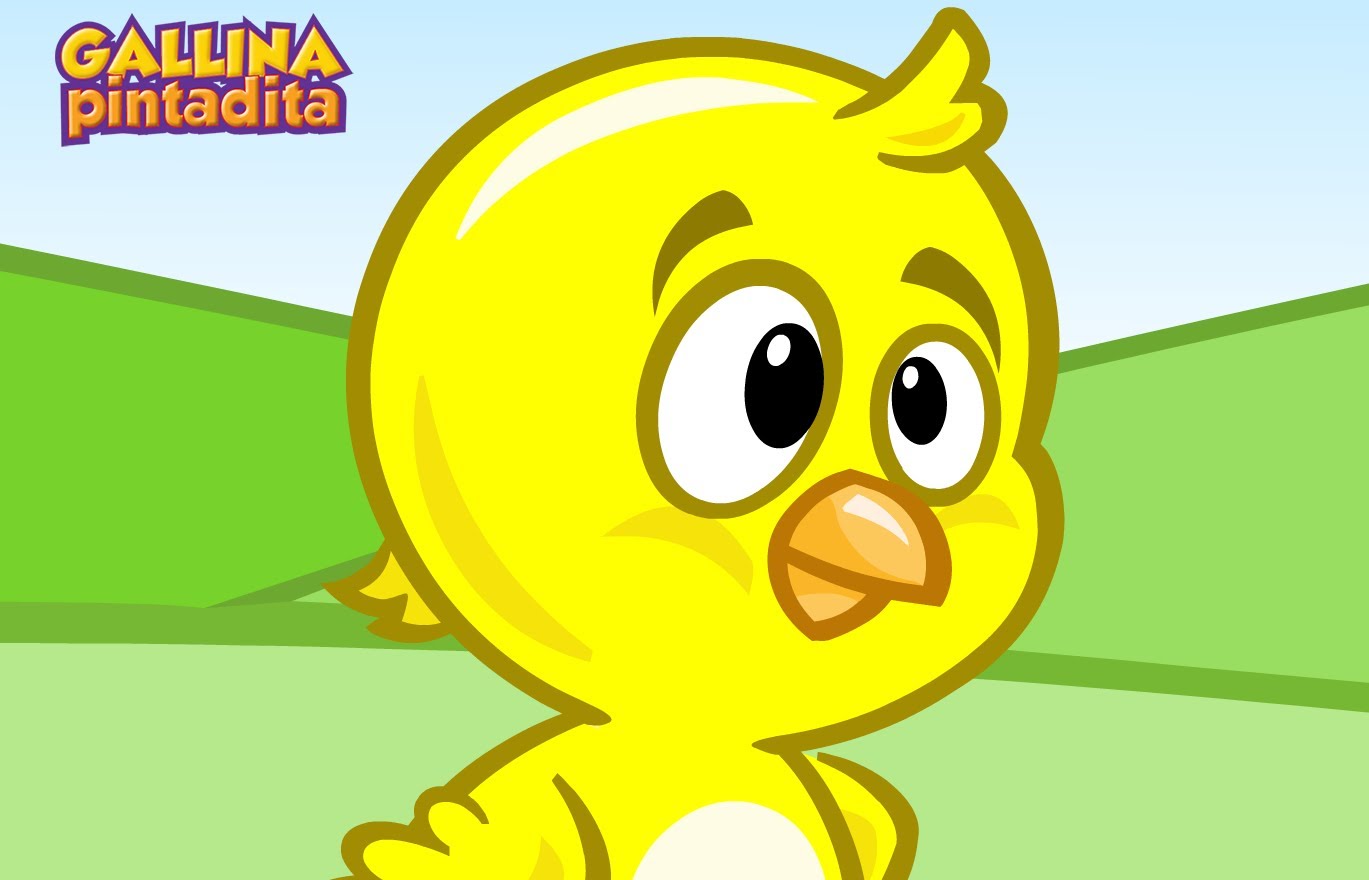 POLLITO
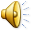 CHICK
HORSE
MONKEY
EXCELLENT
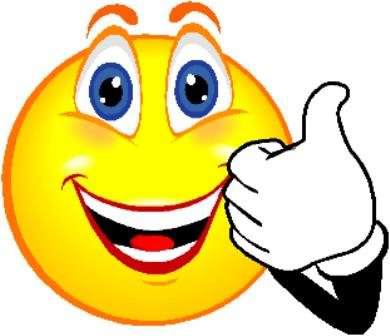 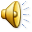 FAILED
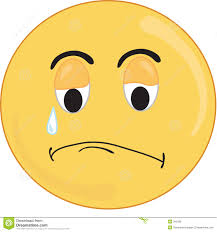 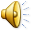